PRÉSENTATION SUR LES SERVICES ESSENTIELS
TOURNÉE D’ASSEMBLÉES GÉNÉRALES SUR LA GRÈVE
SECTEUR PUBLIC CSN
AVRIL – MAI 2021
Nouvelle façon de faire la grève
À la suite d’une contestation judiciaire de la CSN, les dispositions du Code du travail sur les services essentiels ont été modifiées.​
« Lors d’une grève des salariés d’un établissement, les parties sont tenues de maintenir des services essentiels. Ces services sont ceux dont l’interruption peut avoir pour effet de mettre en danger la santé ou la sécurité publique. »​
Cela permet d'augmenter notre rapport de force, puisque plusieurs membres pourront faire la grève lors de plus longues périodes que ce qui était le cas auparavant. ​(À titre d'exemple, lors de la grève de 2015, le temps de grève était de 42 minutes par jour)​
Nouvelle façon de faire la grève
Une décision récente du Tribunal administratif du travail (TAT) fixe les % de services essentiels à maintenir pour le personnel des catégories 2 et 3.
Nous sommes en attente d’une décision du TAT afin de déterminer les % de services essentiels à maintenir pour le personnel des catégories 1 et 4.
Le niveau de services essentiels à maintenir va varier entre 40 % et 90 % des heures prévues à l’horaire normal de travail, selon la catégorie de soins ou de service.
Il faudra maintenir 100 % des services et des soins à l'urgence, aux soins intensifs ainsi que dans les centres d’évaluation, de dépistage et de vaccination de la COVID-19.
Ce qui devrait s’appliquer lors d’un jour de grève
Le temps de grève serait plus grand lors des 6 premiers jours​ de la grève et plus faible par la suite (les deux niveaux sont indiqués dans les tableaux). 
Tout le personnel d’encadrement devra participer à l’effort des services essentiels, en offrant une prestation de travail équivalente à ​2 heures par cadre pour chaque jour de grève.
Services essentiels à maintenir - Catégorie 2
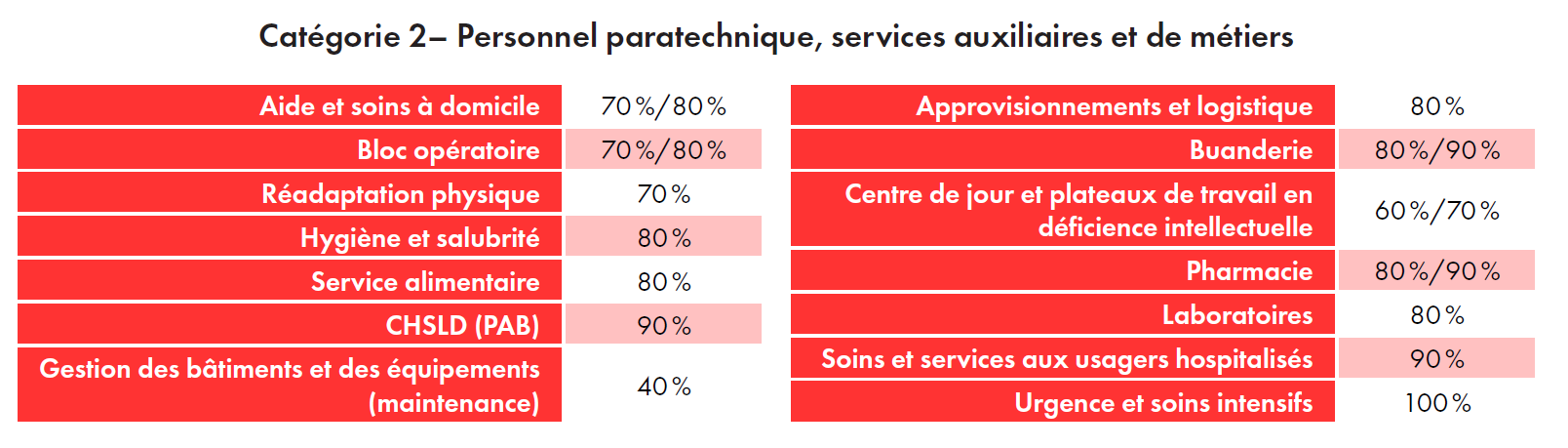 Services essentiels à maintenir - Catégorie 3
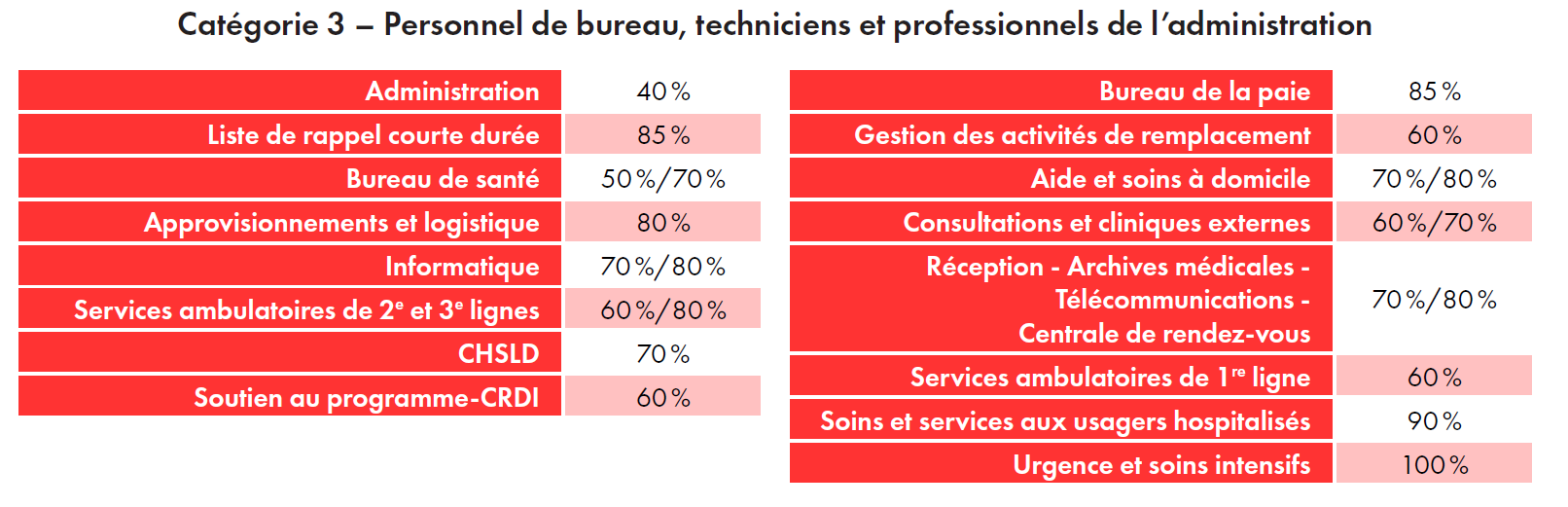 Questions ?
Questions ?